显卡大摸底
我们当时的选择！！！！
板   U    套   装
三个思路！
  用显卡  ：  便宜的板U +  显卡 让显卡去跑    所以cpu的频率和内存的性能不重要！！！ 便宜最重要！
   用CPU ：   用便宜大碗的E5v3+鸡血 或者 E5v4 +  2400的ecc ddr4内存跑（后期测试 avx2指令集，同频同核心数下 至强铂金和2011平台区别不大 但是对avx512的支持 还很欠缺  
 AMD的 AM4准系统平台+显卡   小钢炮  600预算 想要用的更久可以用这个方案  从 锐龙1代到锐龙5带
板油100+ d3 平台
E3 v1/v2 + h61
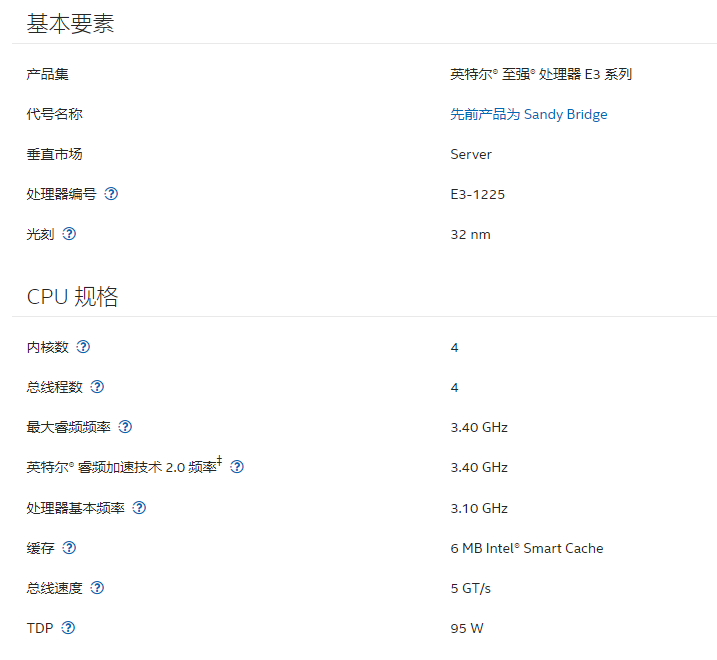 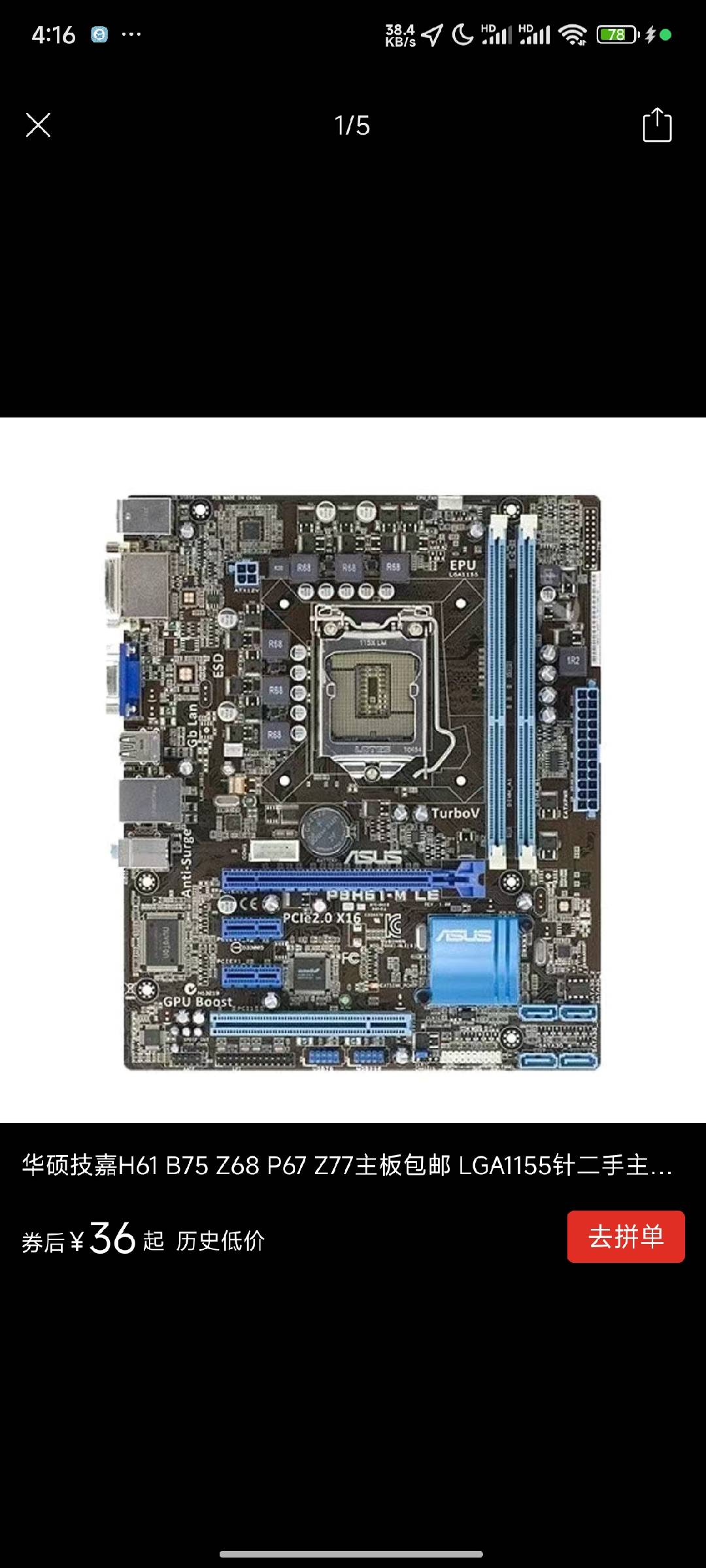 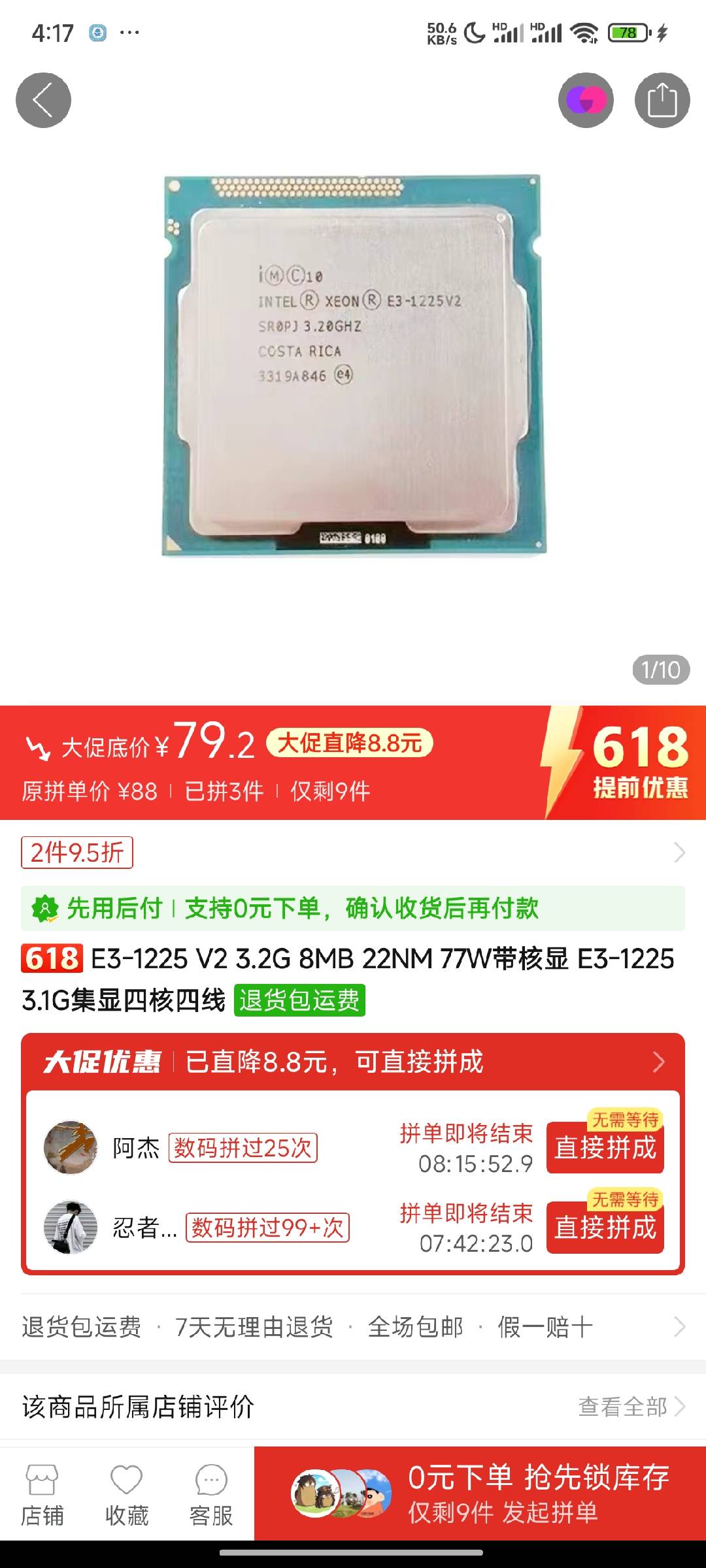 e3v3/h81
板油140+ d3 平台
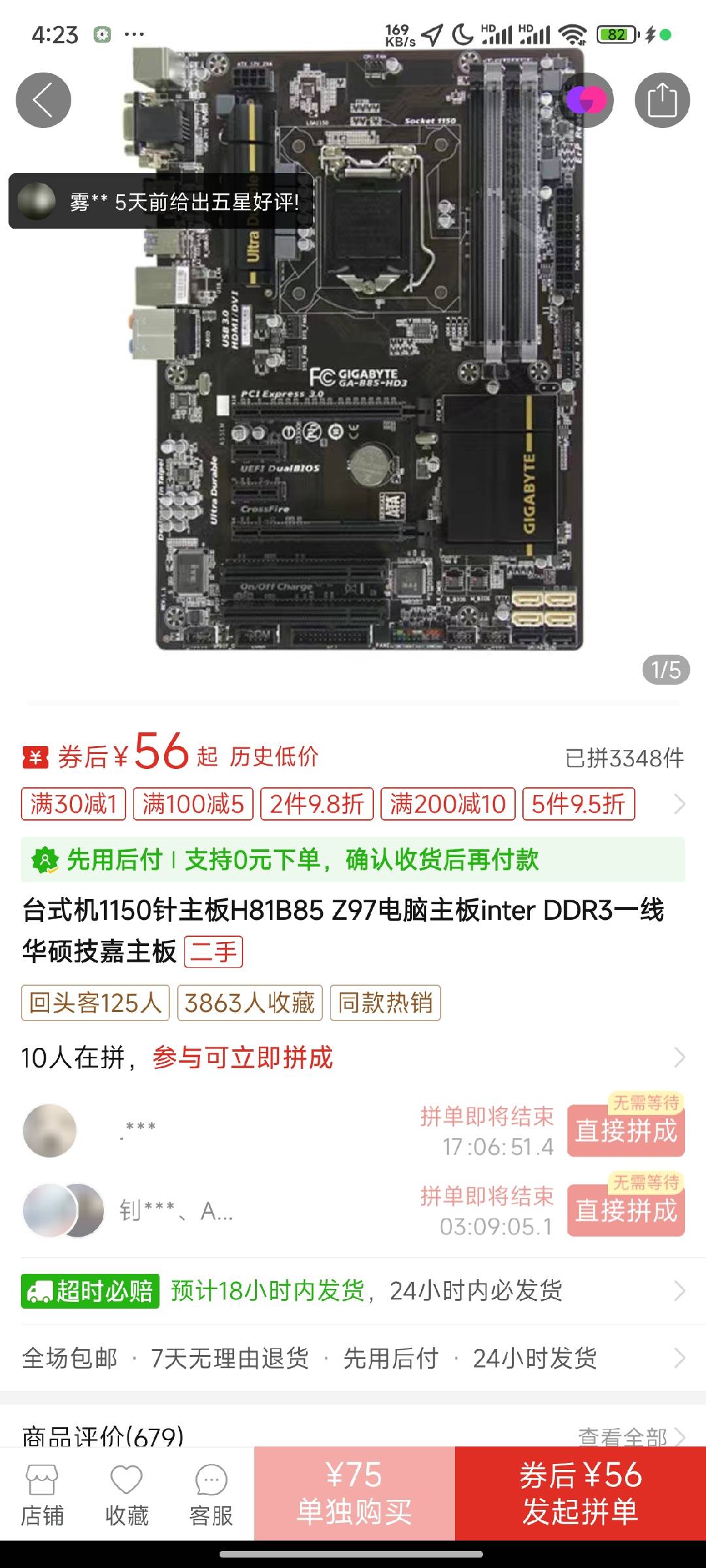 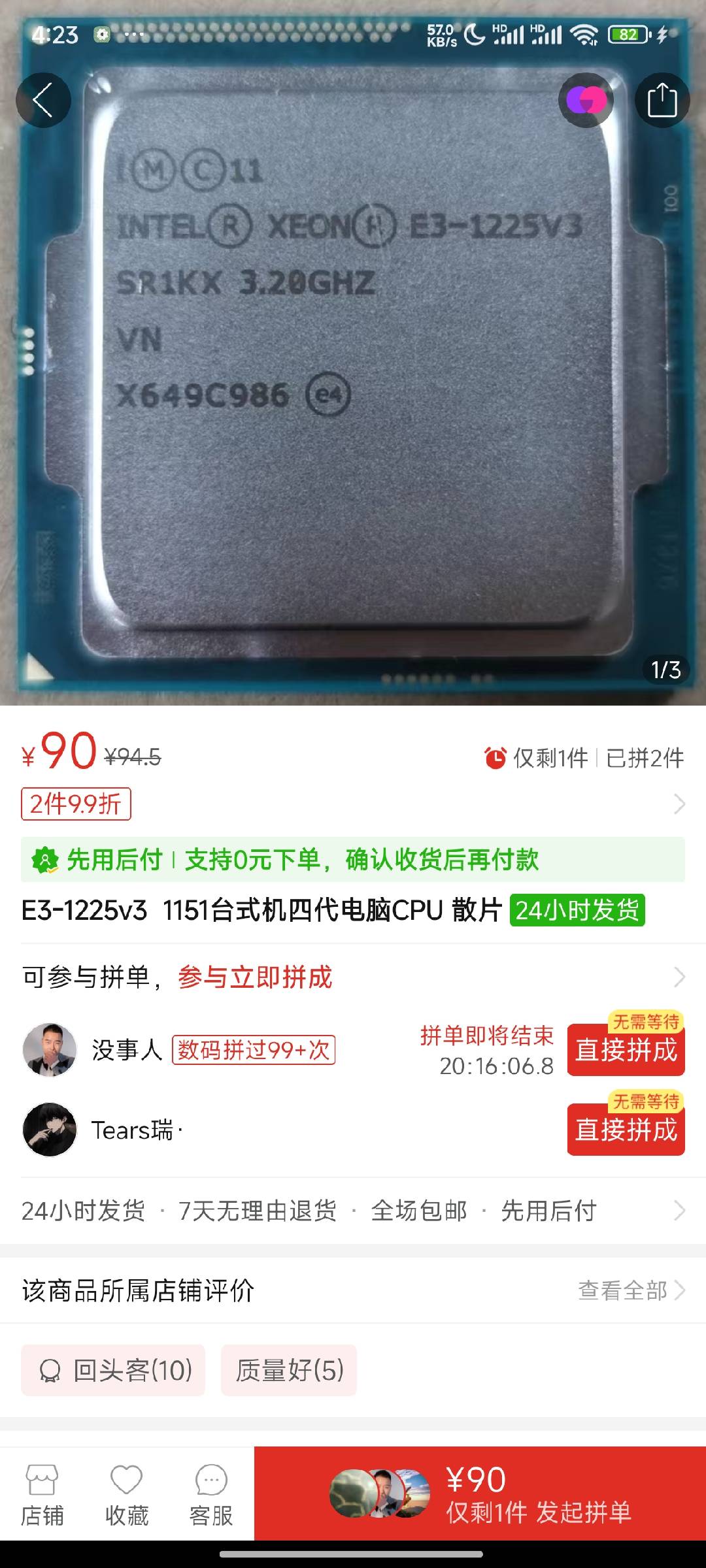 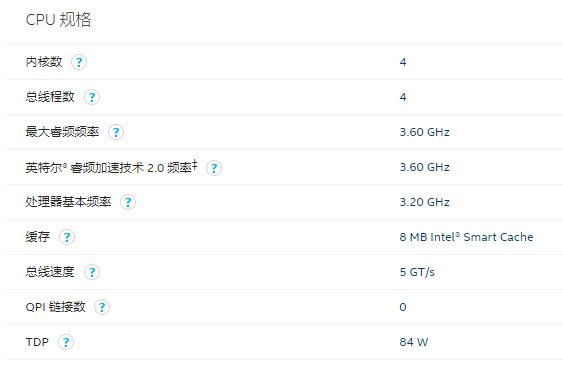 H110 d3 + G4560 + amd专用内存 200套装
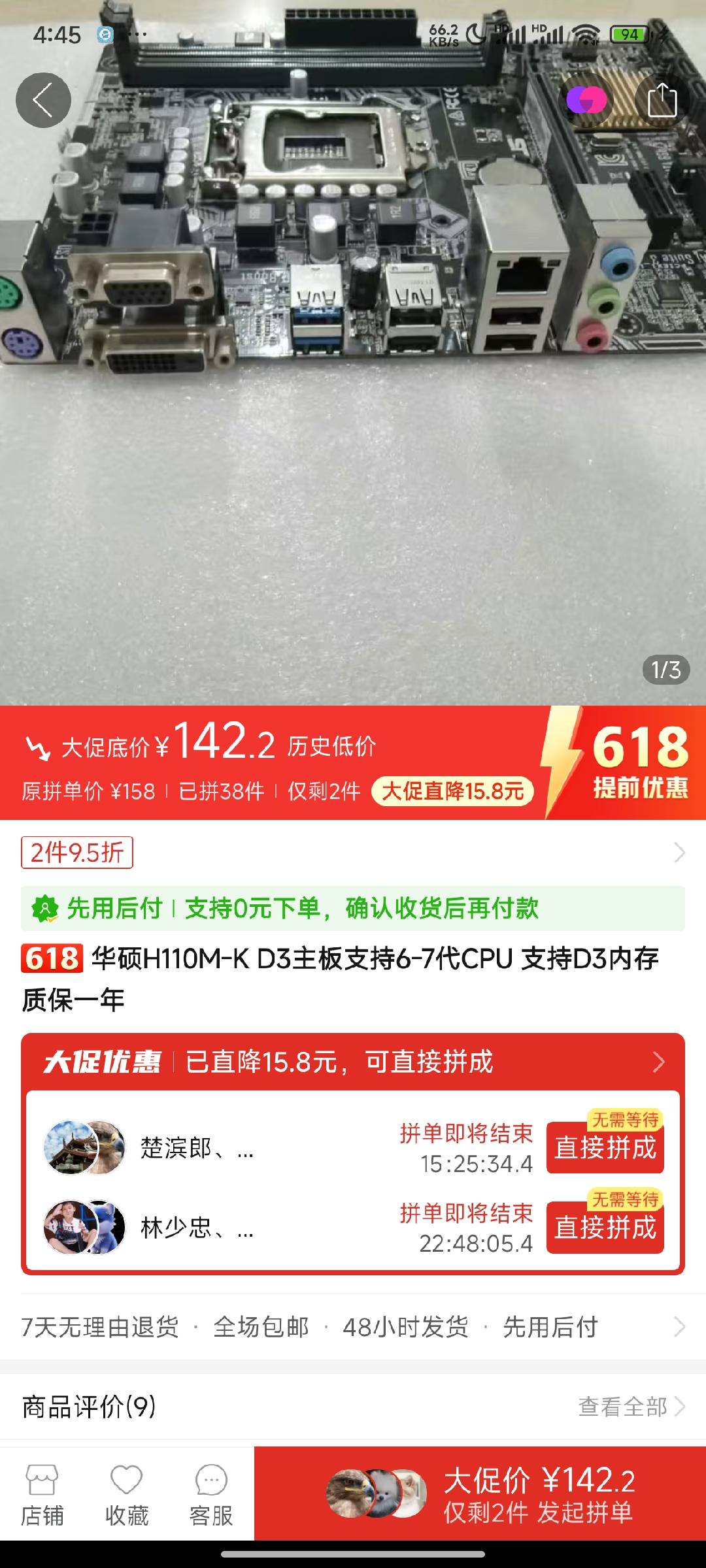 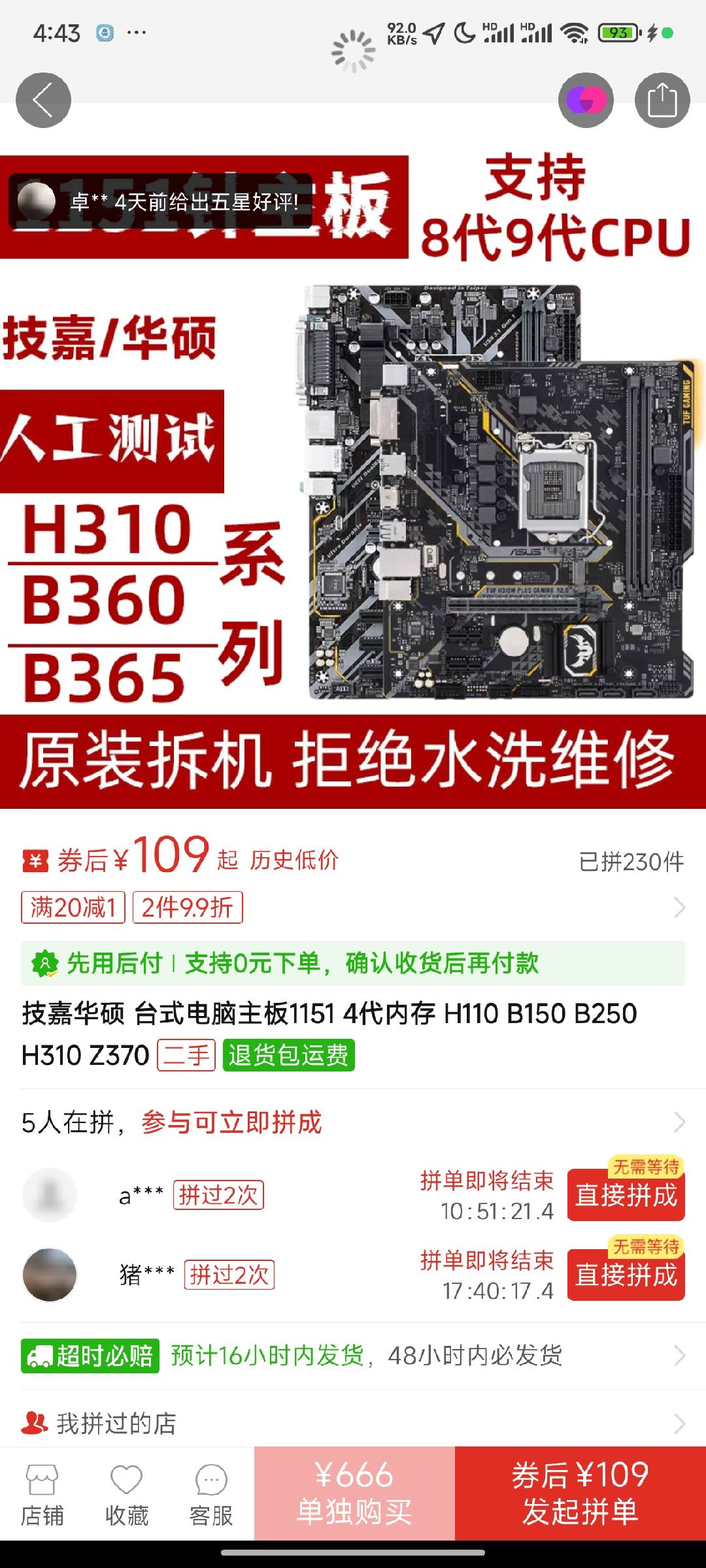 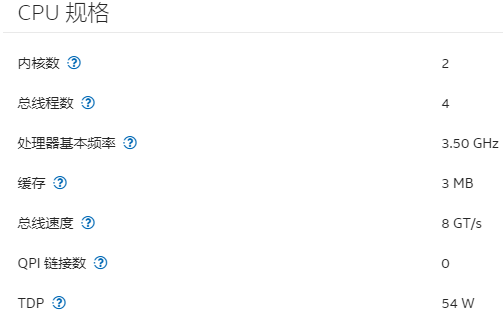 可以刷bios魔改上E3v5 或者魔改笔记本ES u 比如QL3X
E5 1356x79 ddr3 ecc 平台  一般都50包邮
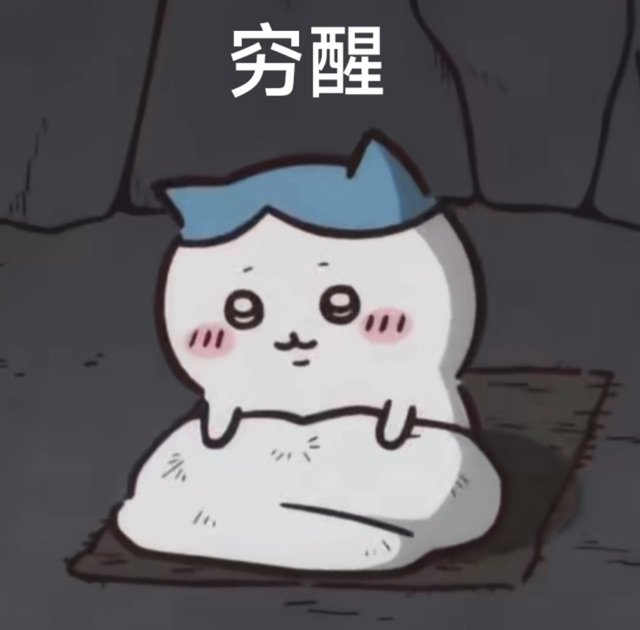 ！
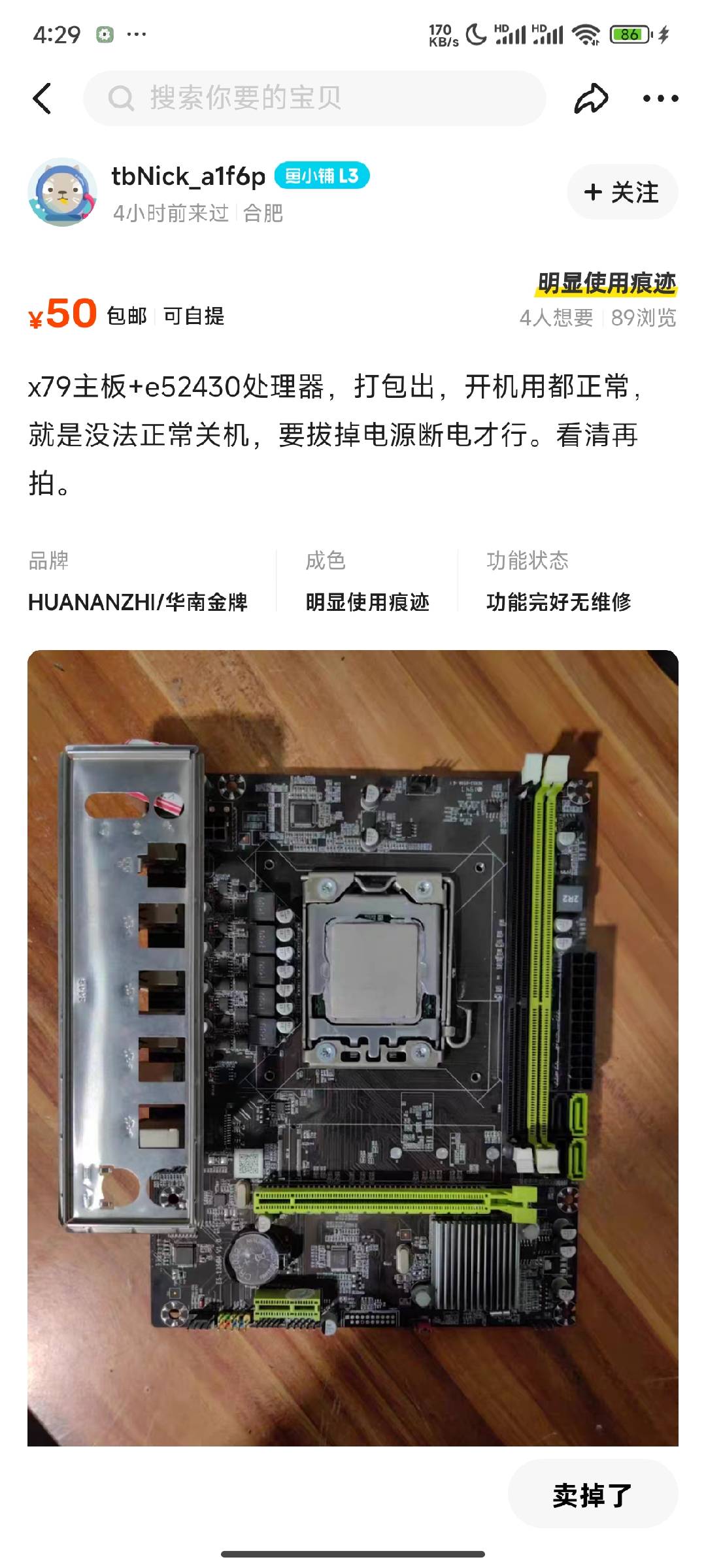 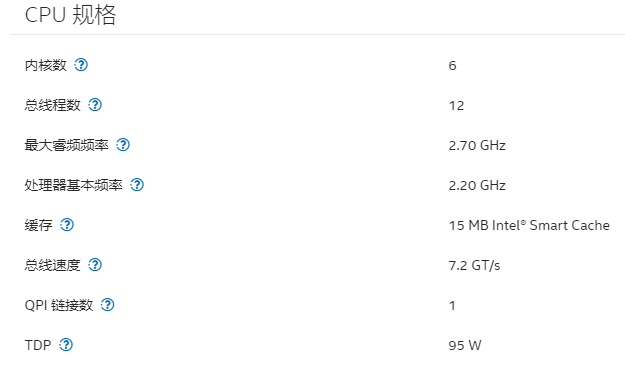 可以去淘宝摇一摇
2011 E5 v1、v2 + x79 eccddr3 平台
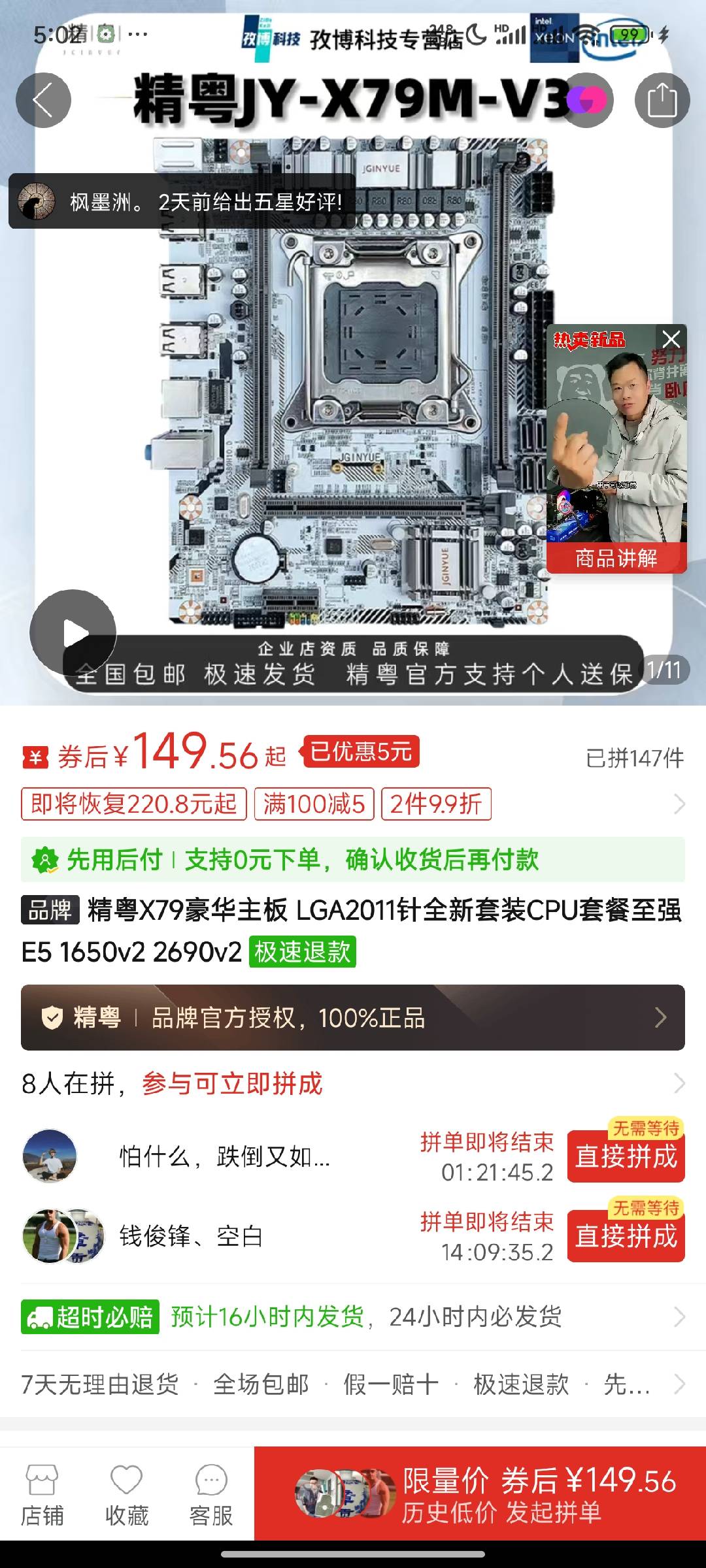 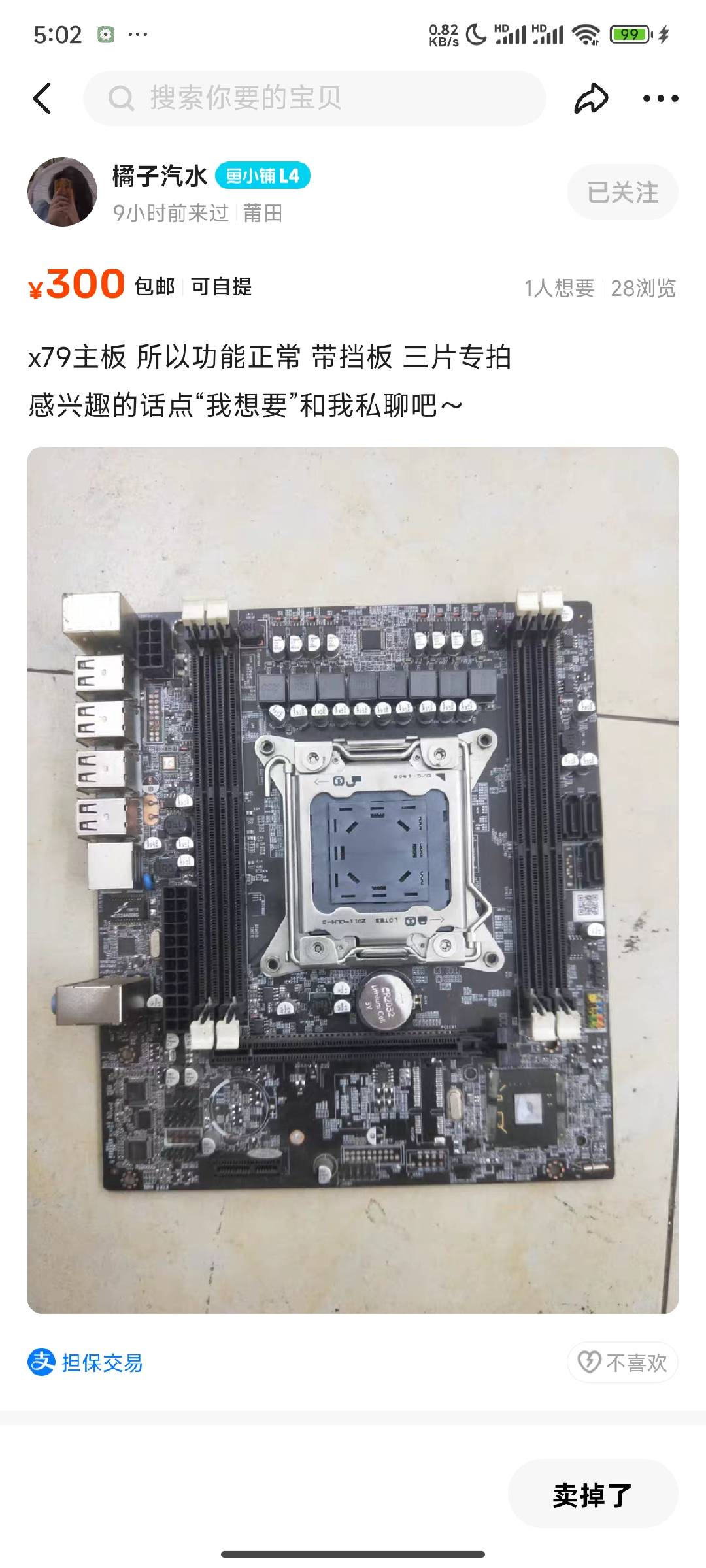 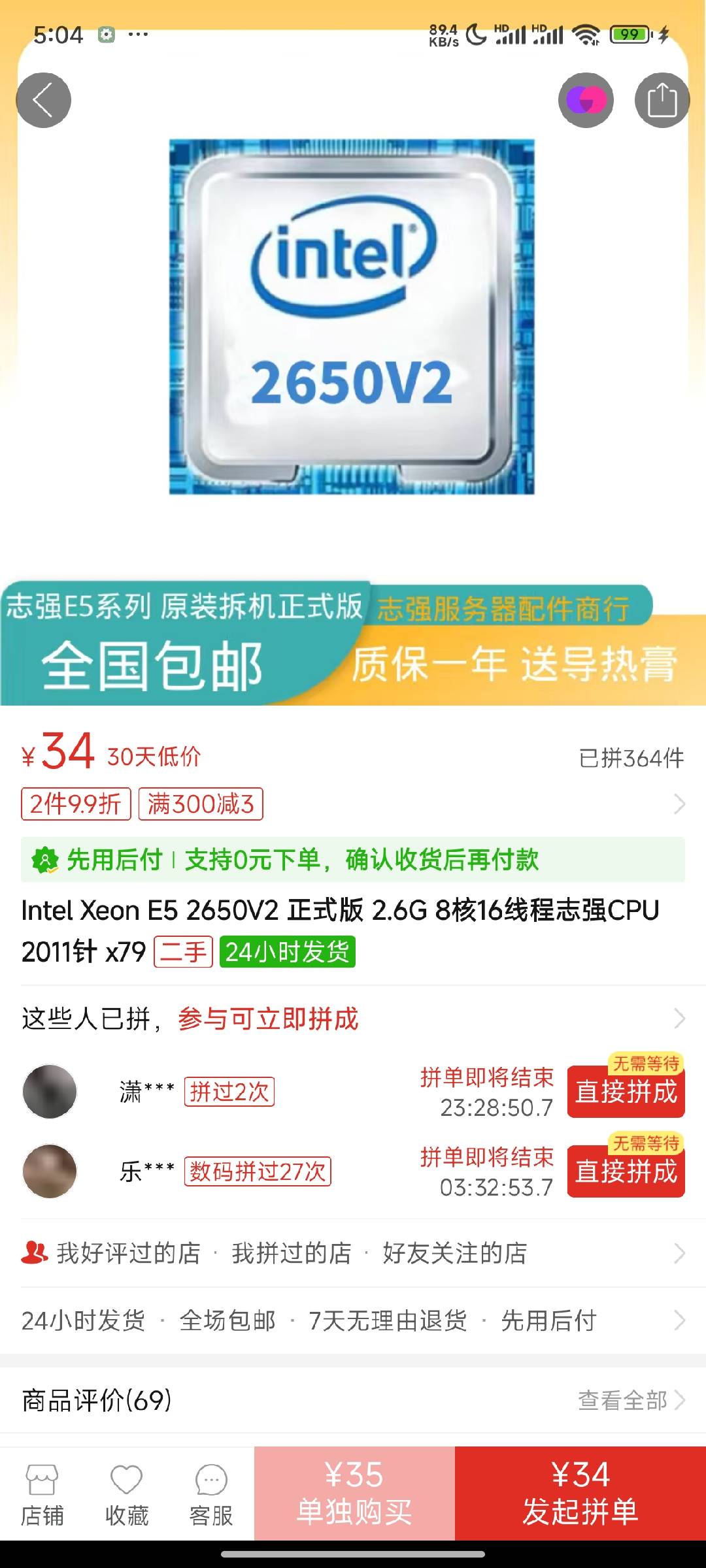 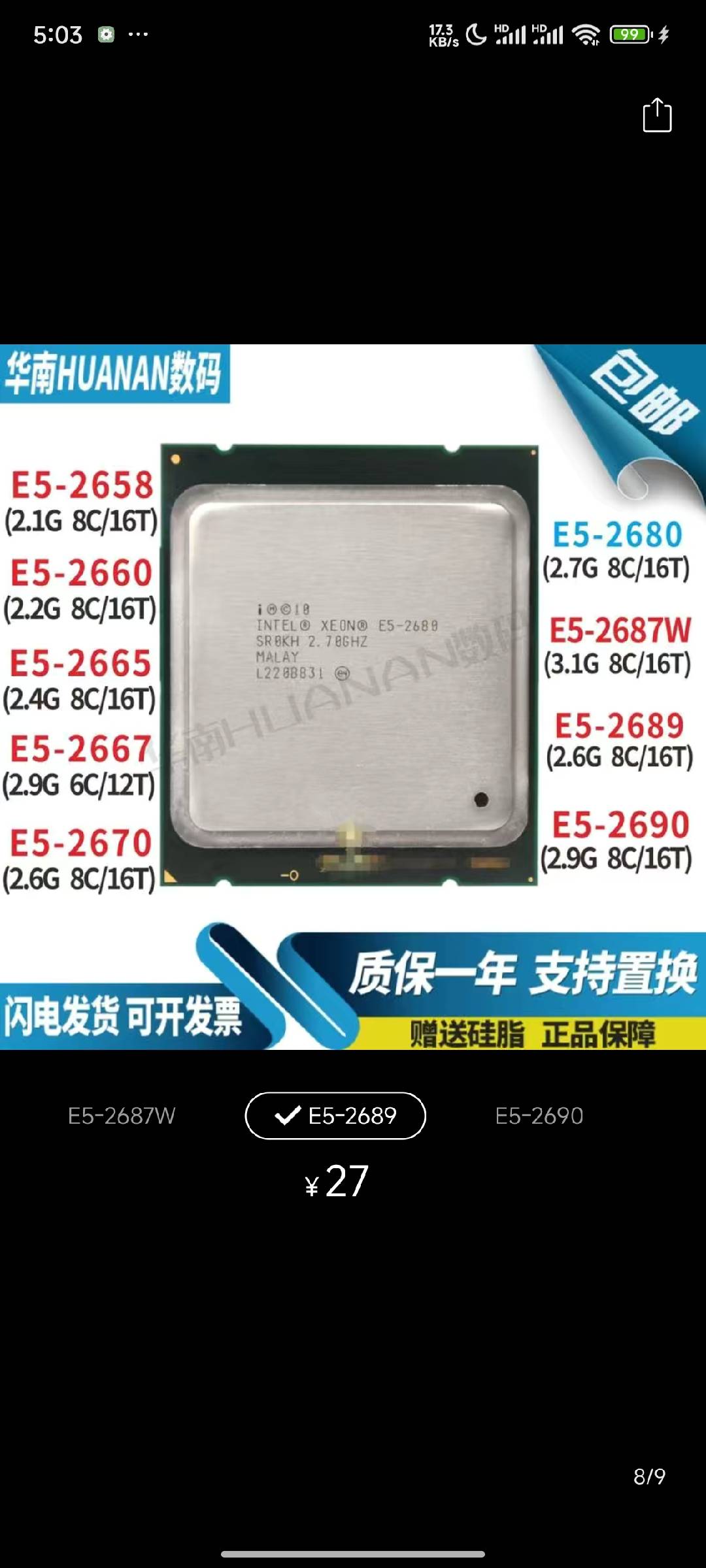 2011 e5 v3 v4 + x99 +eccddr4 平台
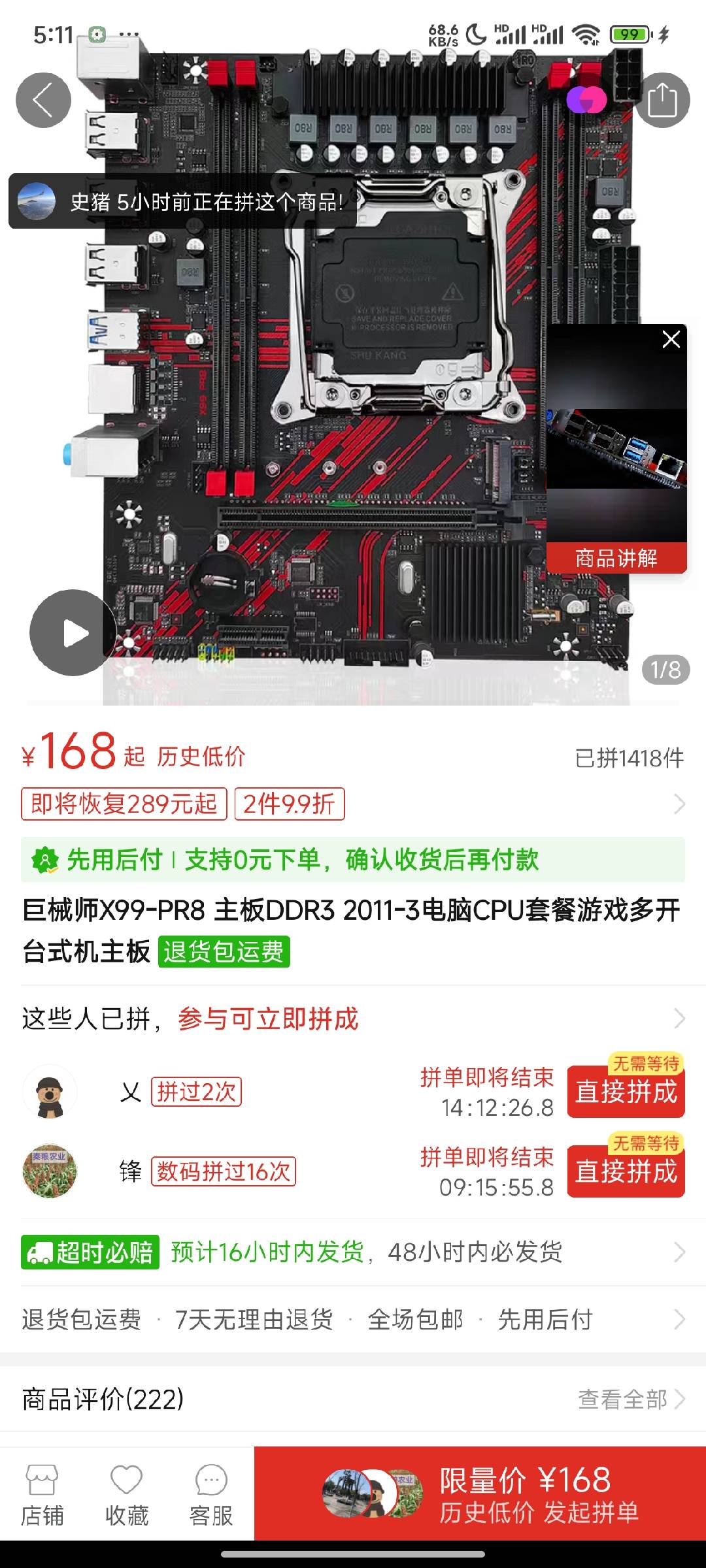 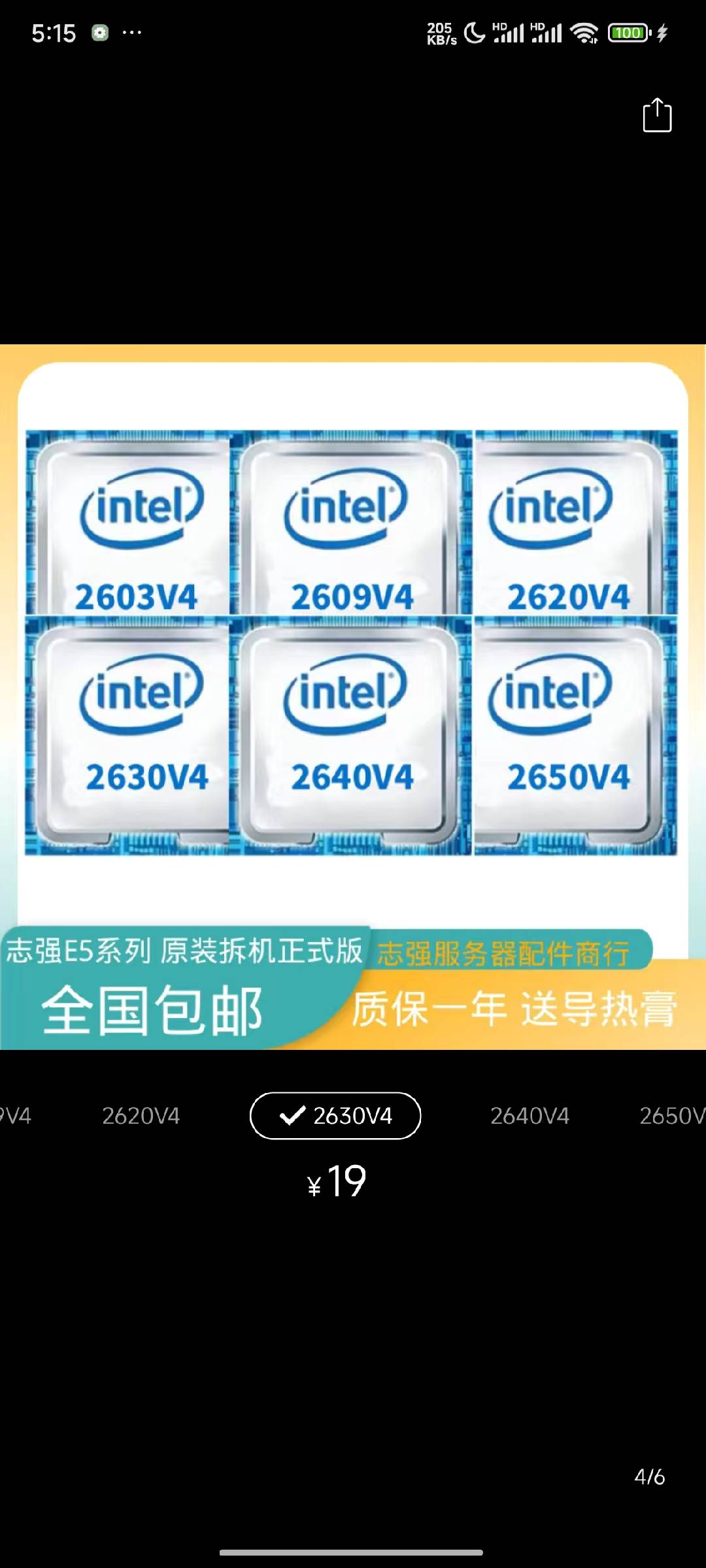 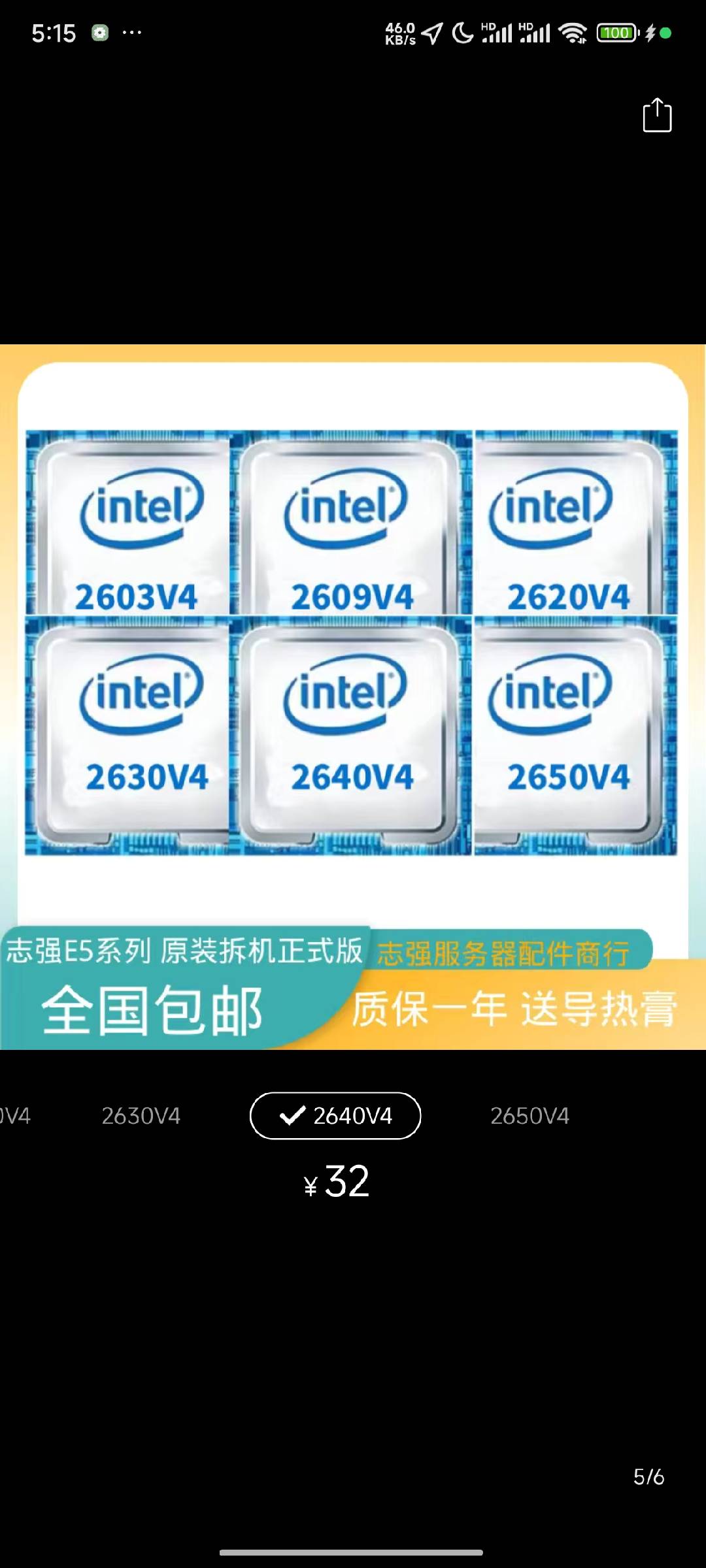 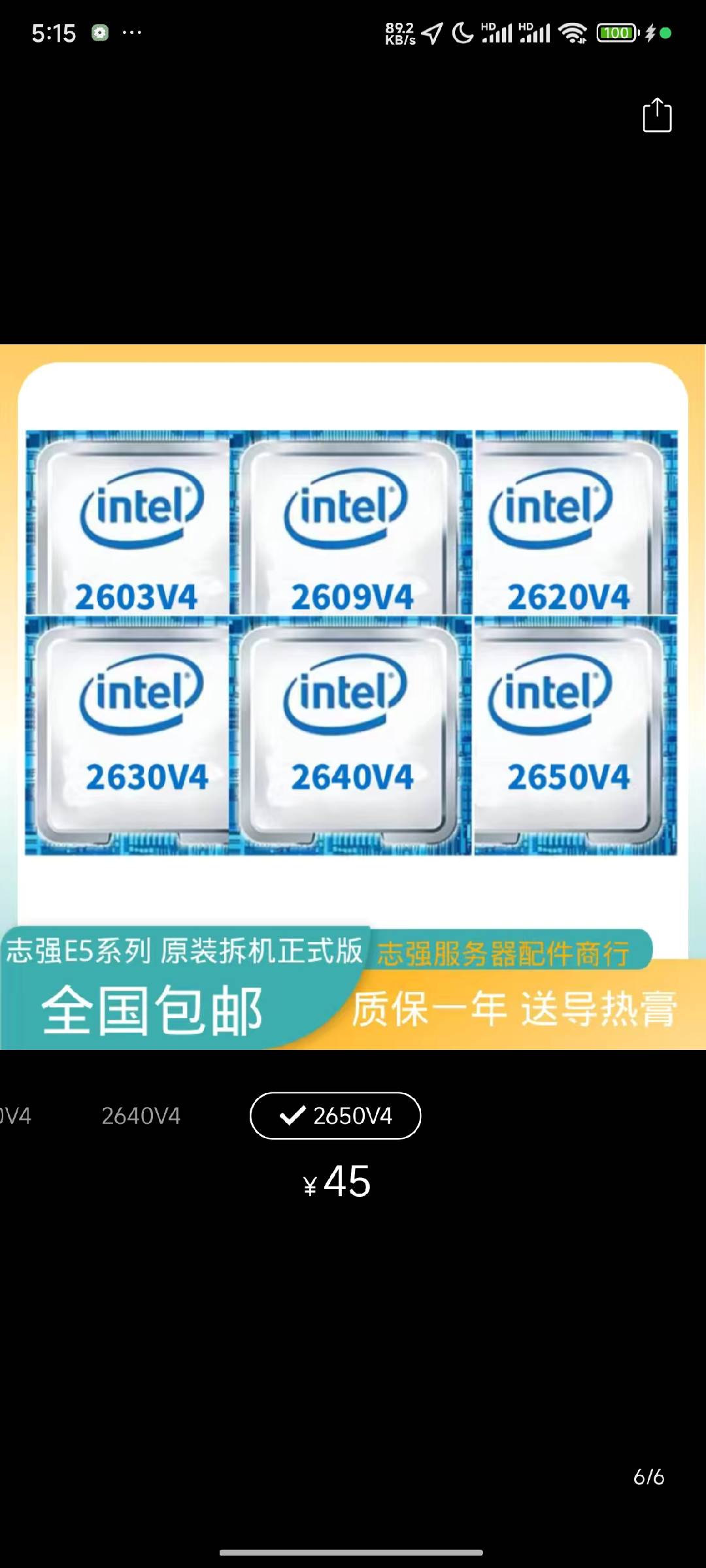 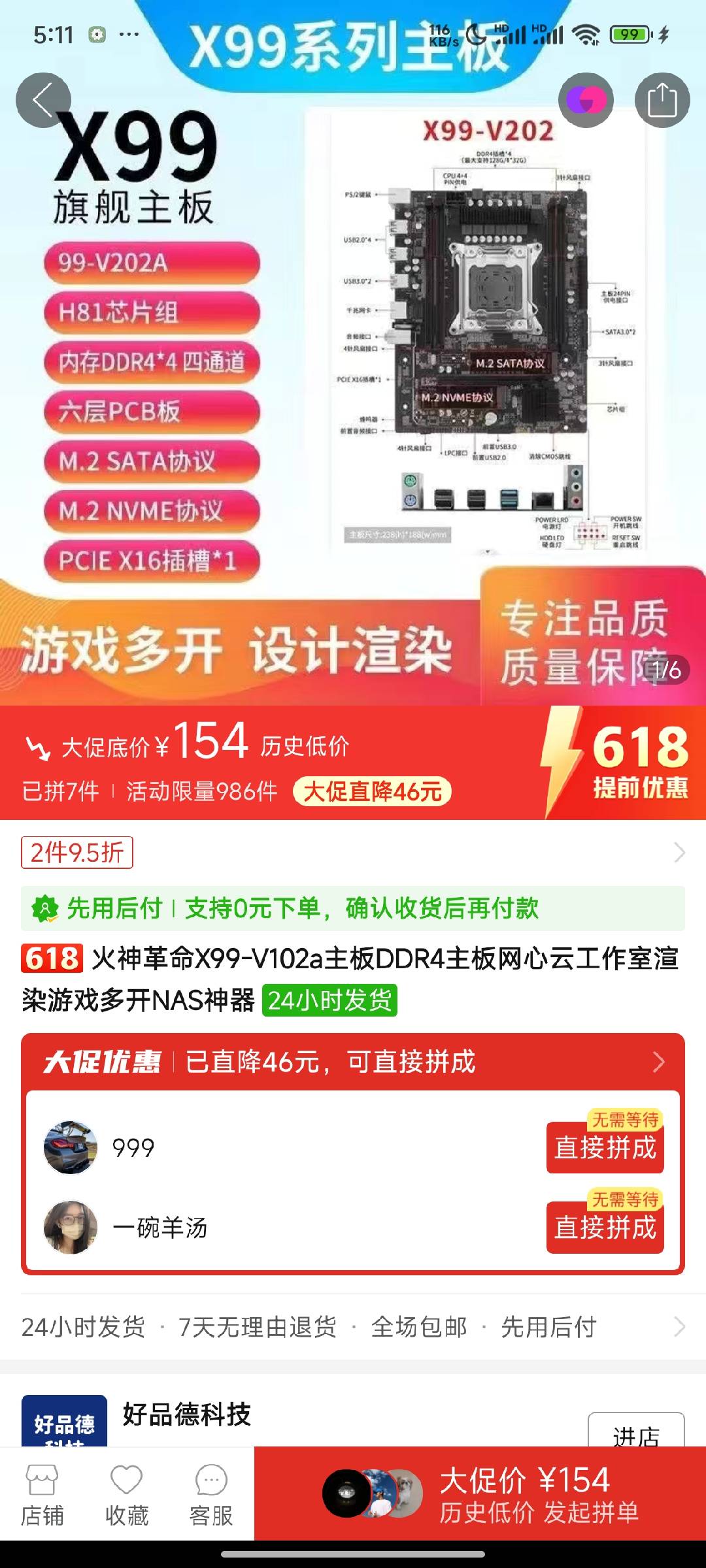 现在在公司放着的是x99v102a+2650v4
2666v3
2673v3
2676v3
2696v3
为什么不用高频E5
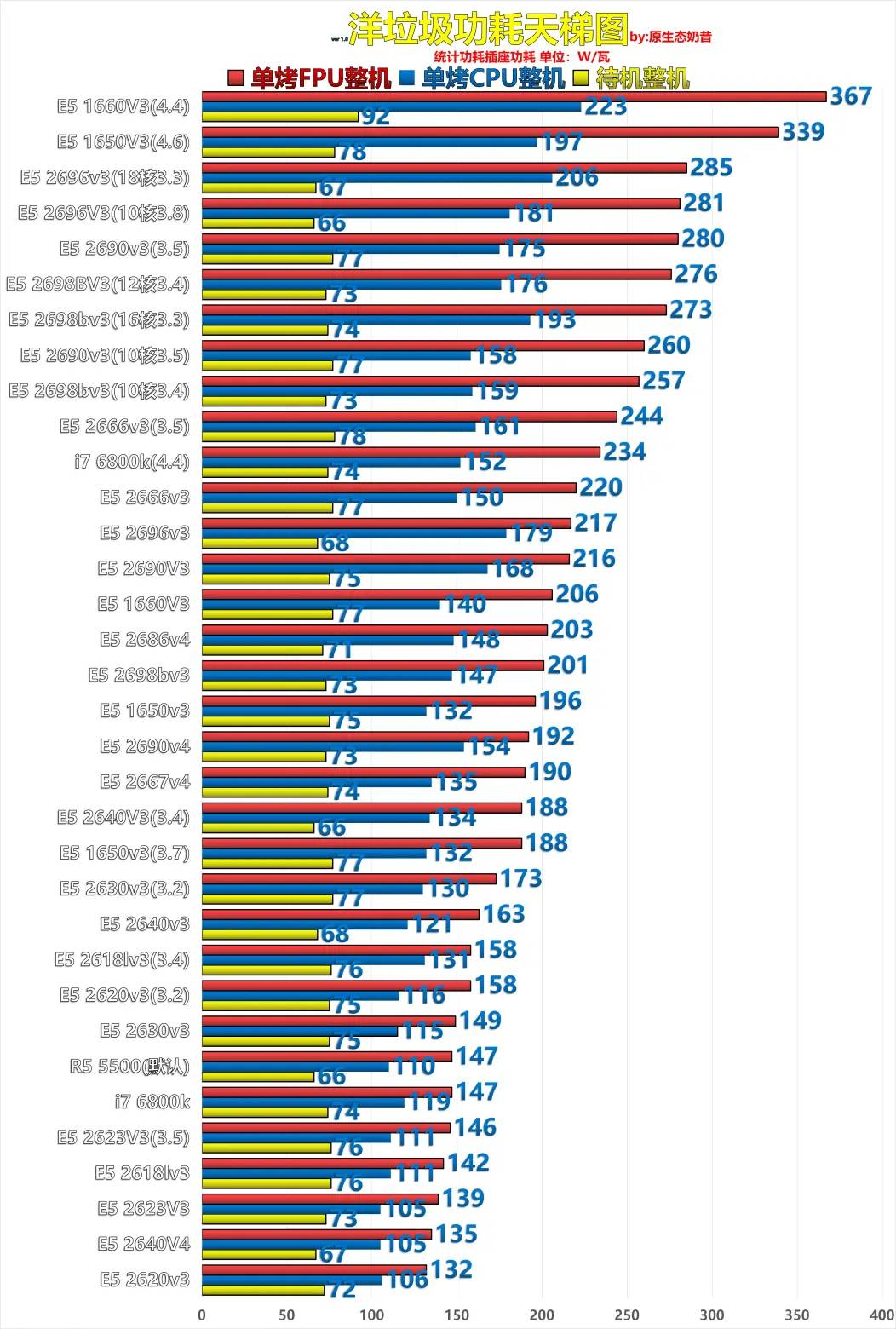 品牌机准系统AM4  比如 HP 285 ProG3 MT
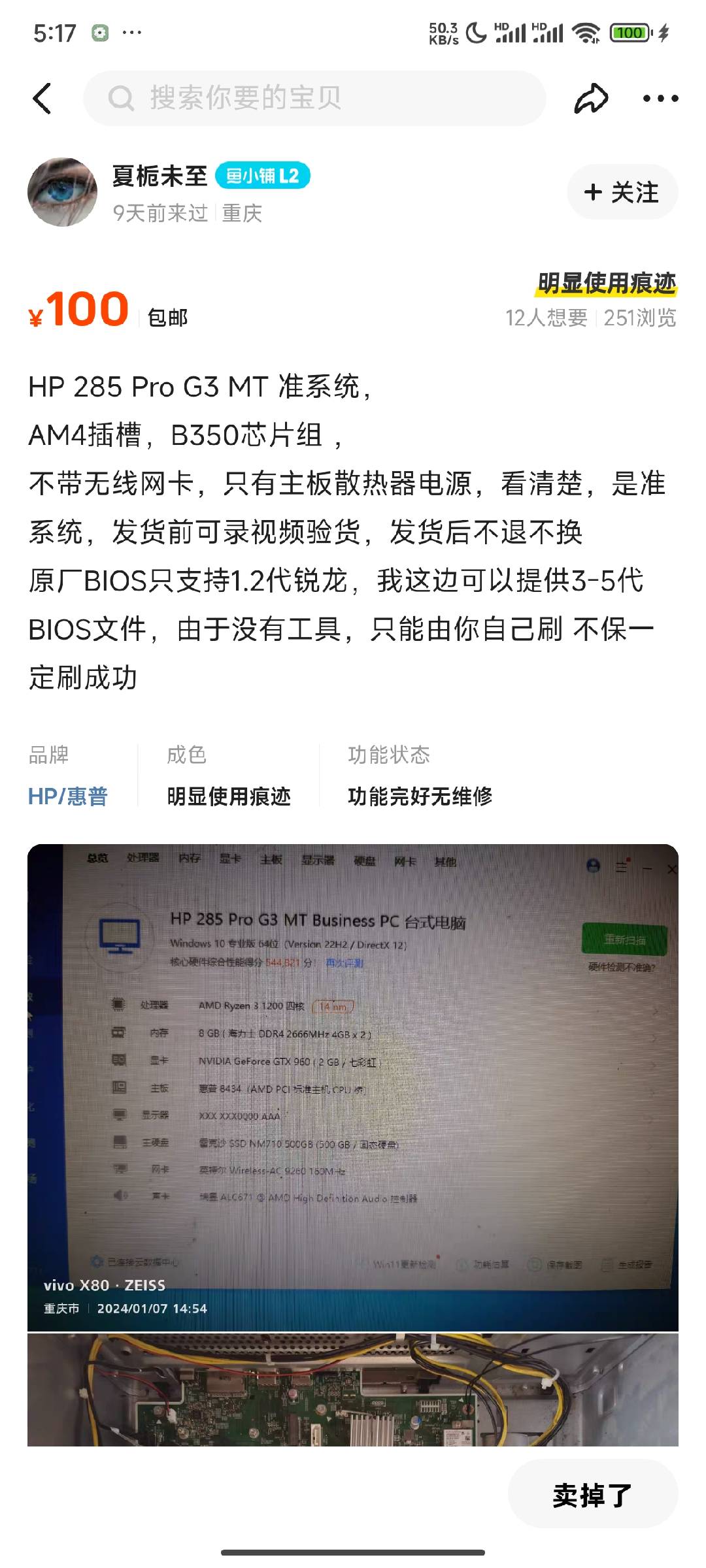 两个情况 

1、  刷了bios  支持1-5代 锐龙 
r5 4300g es  288 一块

2、  大雷主板 刷不了bios 只能1-2代 锐龙
r3  2200G es  149 一块

两块U 都能超频到3.8-3.9 没压力  

缺点是 电源180w  如果加显卡需要改电源

我现在家里是用着两台  一台配合2200ges  特斯拉p4 跑AI

另一台 是  4300ges+p106 打游戏  gtav 全高画质可以 60
战地5  等都没问题
价格总结  1. X99 CPU跑AI  480套餐
优点：综合性极强，同时干很多事 现在做开发的编译机 同时 ai+编译 +数据库等各种服务  都不会卡顿
主板    x99 v102a            150
CPU    2650v4    45
内存    ddr4ecc 16g  100 x2
硬盘     512g  机械   17
         128Gnvme 25
电源     350w          25
散热      双铜管       25
机箱  附近自提     10
缺点：AI比较慢
价格总结  2. X79 双GPU跑AI  594套餐
主板    x79大板  100
CPU    2650v2    27
内存    ddr3ecc 8g  18 x 4
硬盘     512g  机械   17 
    128Gnvme 25
电源     350w          25  x2
散热      双铜管       25
显卡     p106-100   140  x 2
     亮机卡         25
      转接卡         13
机箱     附近自提     10
优点：综合性极强，内存贼便宜 涨价前 20一条 16G 涨价后一九可以十几块钱一条8G的
缺点：缺少avx2 指令集  主板比较老  突然某一天就暴毙了
价格总结  3. h61 GPU跑AI  304套餐
主板    h61  35
CPU    e3 1225v1  79
内存    ddr3 4g   10 x2
硬盘     512g  机械   17 
电源     350w          25  
散热      intel自带     5
显卡     p106-100   140  x 1
机箱     宇宙机箱     0
优点：凑数套餐  只为了玩玩 坏了也不心疼套餐  便宜 便宜  便宜  主打一个便宜 如果换成双核心 的i3 那么 这套套餐可以极限压缩到200
缺点：主板比较老  突然某一天就暴毙了 （嗯